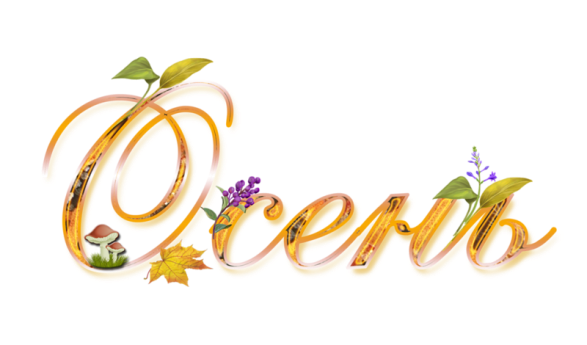 Кружит, кружит листопад,
Золотом покрылся сад. 
C севера на юг Земли
Потянулись журавли.
Распахнулись двери школ.
Что за месяц к нам пришел?
Сентябрь
В старину славяне звали сентябрь 
-листопад, 
-грудень, 
-вересень, 
-ревун (из начала холодных ветров, дождей), 
-хмурень (солнечных дней становится все меньше и меньше), 
-рюин (олени начинают реветь), руен, 
-желтень, жовтень (все покрывается желтым цветом).
21 сентября - Осенины
21 сентября - Осенины, Богач, Праздник урожая.
«Осенины прошли — прощайся с теплом». 
Рано утром женщины выходили к берегам рек, озёр и прудов встречать матушку осенину с овсяным хлебом. Старшая женщина стояла с хлебом в руках, а молодые вокруг неё пели песни. После чего разламывали хлеб на куски по числу народа и кормили им домашний скот.
С 22 на 23 сентября наступает день осеннего равноденствия.
Начинают густо лететь перелетные птицы. 
Следили за животными: 
«Если после Осенин животное стремится на пастбище рано, то и зима будет ранняя». 
Если погода дня хорошая — осень будет хорошая.
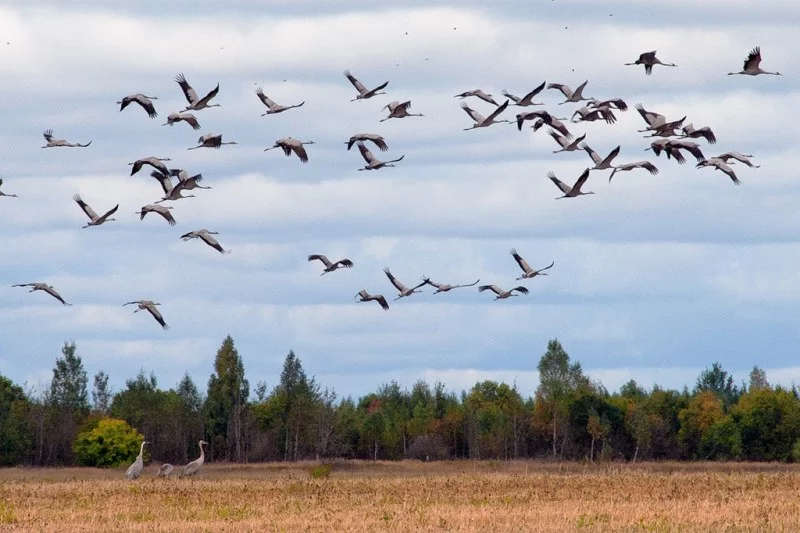 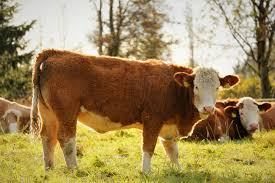 В сентябре великое множество различных работ, как в поле, так и по хозяйству. В деревнях это было пахота, 
 молотьба, 
выкапывали картофель и различные корнеплоды, расстилали лен, 
хлев приготавливали к зиме, женщины занимались засолкой овощей.
пахота
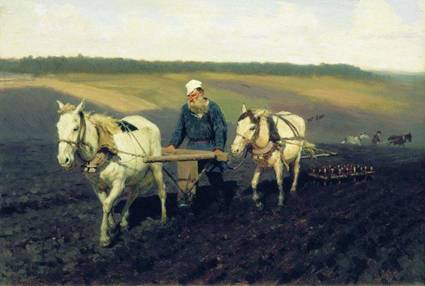 молотьба
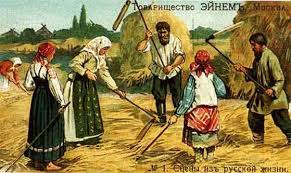 выкапывали картофель
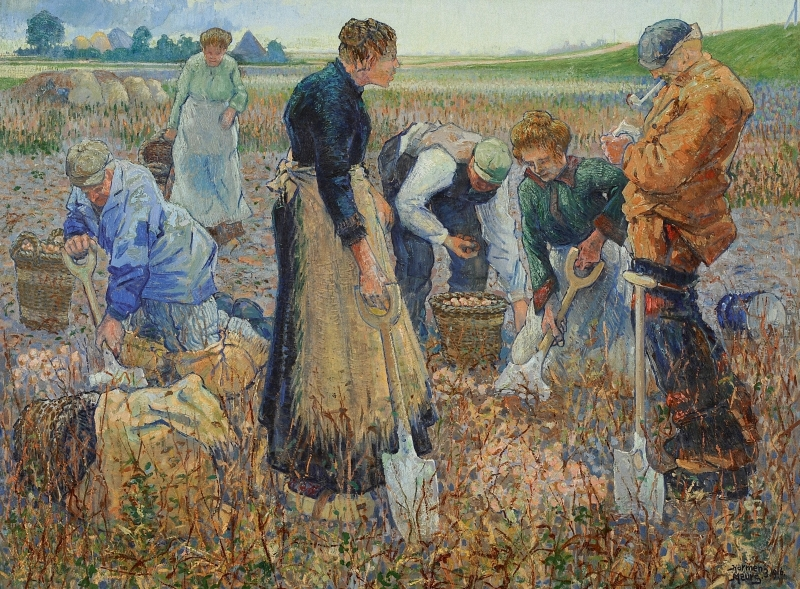 расстилали лен
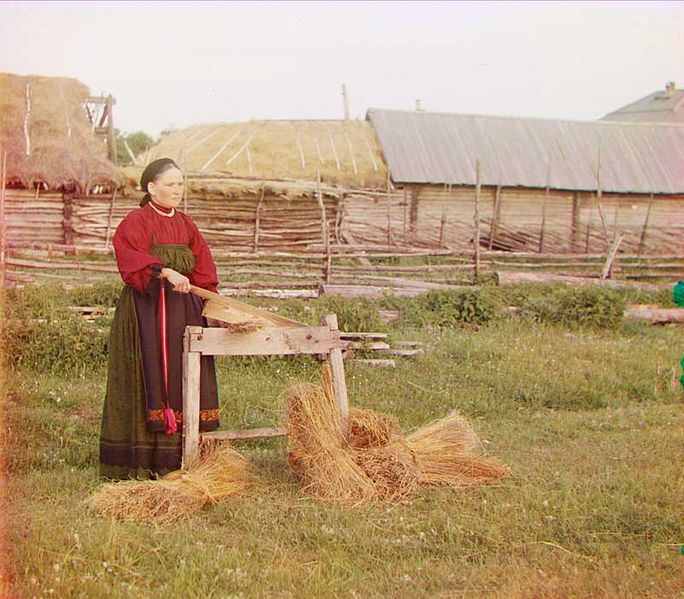 Засолка  овощей
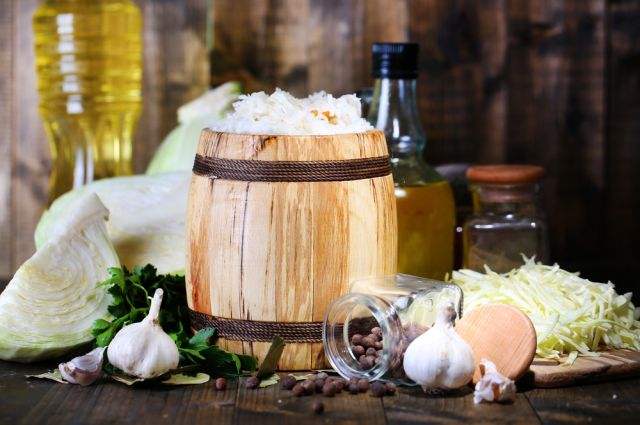 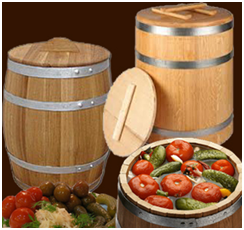 Дежень - 
  люди с поля несли последний сноп, с песнями, который необходимо надо было поставить в доме под образа, на сутки. Потом все садились за общий стол, и ели дежень – толокно, которое было замешено или на воде или на кислом молоке.
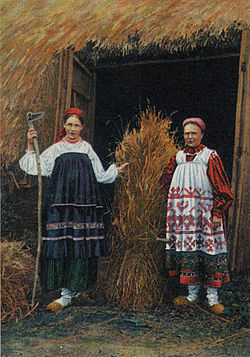 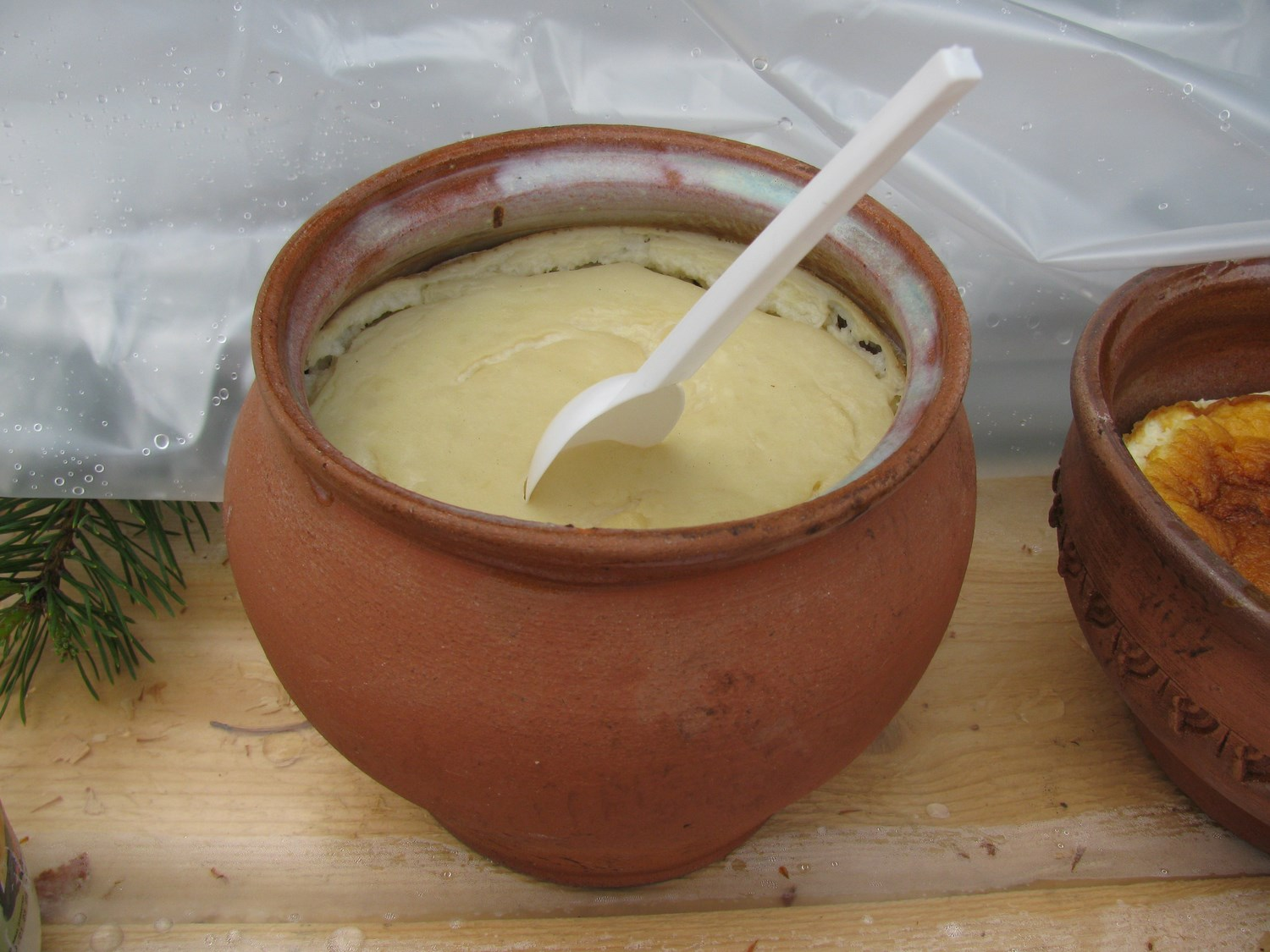 После окончания уборки зерновых, из соломы делалась кукла, которую одевали в яркий красный сарафан, одевали бусы, различные украшения, а затем эту куклу носили по деревне  с песнями.
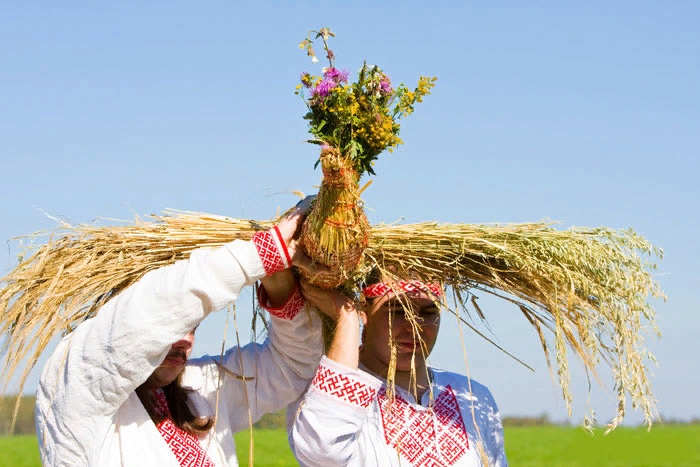 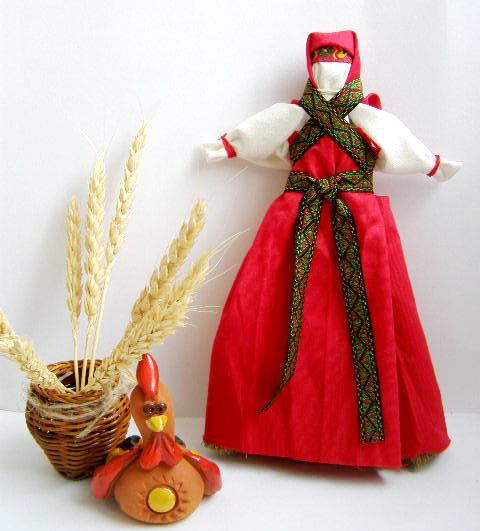 21 сентября - День луковой слезинки 
уборка лука в течение недели (луковая неделя). Существует поверье, что если испечь хоть одну луковицу раньше, чем весь лук не будет убран с огорода, то он весь высохнет
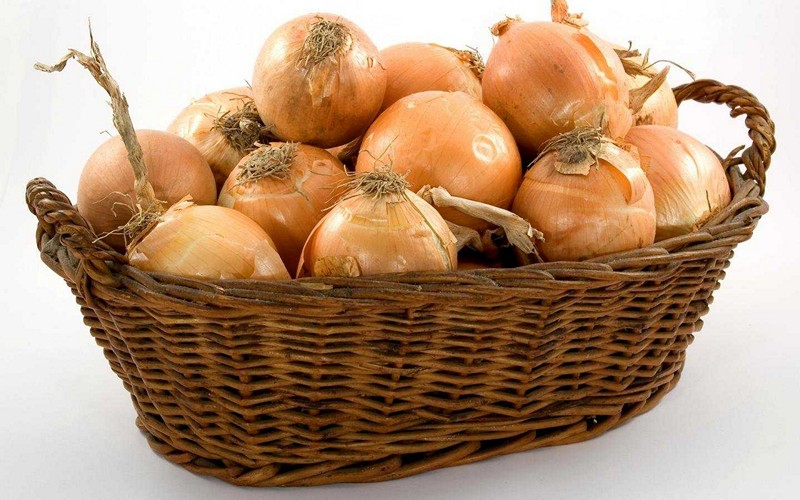 Во многих поселениях начинали водить осенние хороводы. 
Хоровод – самый древний из танцев русского народа, корнями уходит в обряды поклонения богу Солнца. Хоровод на Руси имел огромное значение. Танец этот отражал три эпохи в году: весну, лето, осень.
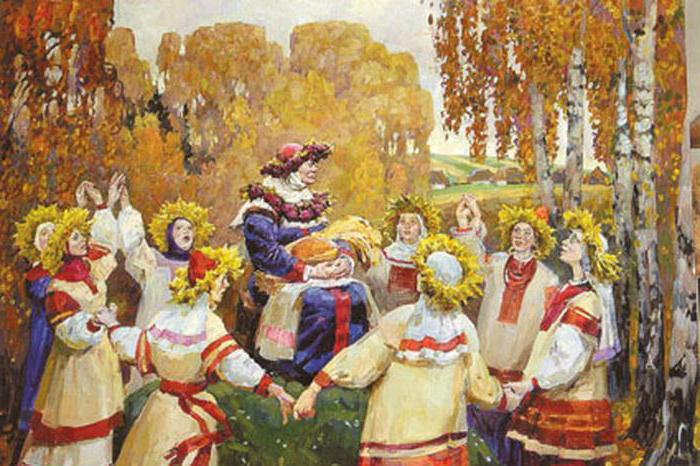 С 1 по 23 сентября – начинается осень

С 24 по 30 сентября – начинается Золотая осень
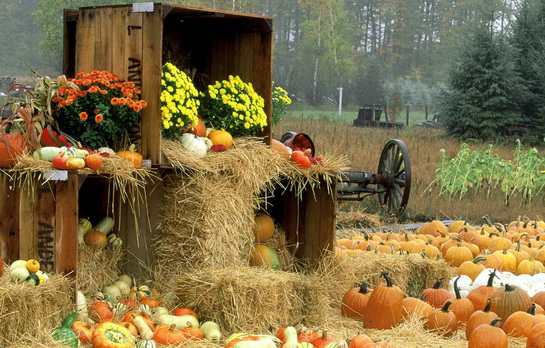 После Осеннего Солнцеворота, принято было зерном обсыпать друг друга «на счастье да удачу», варили кашу. Щедрованье делали – распевали песни о щедром урожае
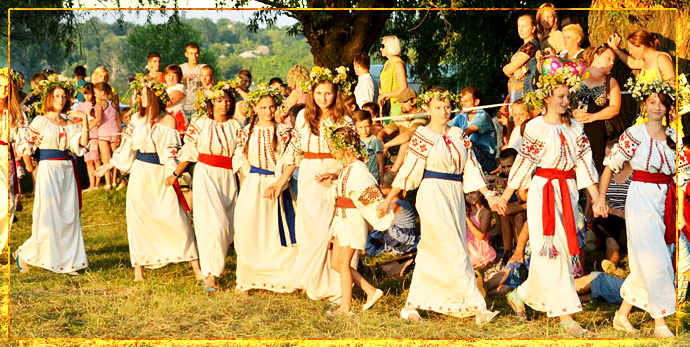 В День Осеннего Равноденствия 
–чем богаче выдался урожайный год, тем веселее да хлебосольнее встреча Авсеня проходила. Кучу гостей приглашали. Сперва – родичей, затем сородичей, а потом и друзей, соседей да почтенных гостей кликали.
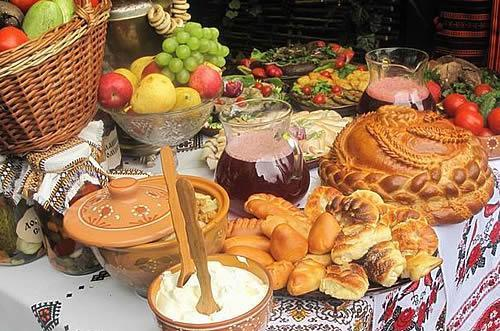 Народные приметы, пословицы
 и поговорки сентября
Сентябрь – это вечер года.
В сентябре холодно, да сытно.
Сентябрь без плодов, что зима без снега.
Если на Бабье Лето стоит хорошая погода, то осень будет мокрая, а если Бабье Лето с ненастьями, то осень будет сухая.
Если на Бабье Лето много тенетника, то это сулило ясную, теплую осень и холодную зиму.
Если в сентябре прогремит гром, то это сулит долгую и теплую осень.
Если в сентябре утром туманы стоят густые, то это означает начало грибного сезона.
Если шиповник поспел, значит, осень уже пришла.
Облака на небе стали перистые, это означает, что вскоре птицы будут улетать в жаркие страны.
Синица в сентябре, кличет осень в гости.
В сентябре лишь одна ягода, — рябина.
 Много желудей, то значит, зима будет суровая.
В сентябре месяце и листья на деревьях не держатся.
В сентябре огонь и в хате и на поле.
В сентябре и лист реже становится, и птицы тише поют.
Сентябрь пришел и дождь за собой привел.